ATTENTION
Any text in this presentation that appears in red font will need to be updated with local assessment administration policies.
Welcome
CMAS Computer-Based Testing Administration Training for 
Test Administrators
Spring 2017
Go to: Topics
Topics
CMAS Administration Overview
Testing Schedule
Administration Policies and Testing Security
Tasks to Complete Before Testing
Tasks to Complete During Testing
Tasks to Complete After Testing
Resources and Support
Go to: Topics
Test Administrator Manual (TAM)
Information in this presentation is found in the:
Spring 2017 PARCC Test Administrator Manuals for computer-based testing
Spring 2017 CMAS: Science and Social Studies Test Administrator Manuals
Security measures and administration policies and procedures identified in the TAMs must be maintained.
Acronyms
CBT – Computer-Based Testing
CDE – Colorado Department of Education  - Assessment Unit
CSLA – Colorado Spanish Language Arts
EL – English Learner
ELA/Math – English Language Arts and Mathematics
PAnext - PearsonAccessnext
PBT – Paper-Based Testing
SAC/STC – School Assessment Coordinator/School Test Coordinator
S/SS – Science and Social Studies
TA – Test Administrator
TAM – Test Administrator Manual 
TTS – Text-to-Speech
UAR – Unique Accommodation Request
UI – User Interface (in PAnext)
Note about this Training
Throughout this PPT purple text is used for information that only pertains to PARCC ELA and math, and green text is used for S/SS content.
If information appears in black text, it applies to both PARCC and S/SS.
Accessibility Features & Accommodations
If administering the following accessibility features or accommodations, ensure you are trained on them this school year.  
Auditory Presentation: Human Reader/Signer, Oral Script for Translation
ELA Accommodation 
Math Accessibility Feature
Science Accommodation
Social Studies Accommodation
Human Scribe
ELA Accommodation Requiring an Approved UAR
Math, S/SS Accommodation
Test Administrator Access to Materials
TA access to test materials is only available on the day of testing
Check materials out using school chain-of-custody form
Administer assessment
Check materials in using school chain-of-custody form
There are early access exceptions for some accommodations
See accommodations training information

Secure test materials must not be removed from the school’s campus.
Test materials must never be left unattended.
Test materials must be secure while in the TA’s possession.
Go to: Topics
Field Testing ELA in 2017
The primary purpose is to evaluate test questions and tasks.  This provides an opportunity to determine if the item can be used operationally (as part of a student’s score) on future administrations. 

Students in grade __ will participate in the ELA/L field test. These students will take four units of the ELA/L assessment (displayed in PAnext in the Students in Session screen). The same script in the TAM will be used to administer all units.
What’s New this Year?
10
Comparisons between
CMAS: ELA/Math and S/SS
11
CMAS Administration Overview
12
Math Options
Testing outside of these approved tests for a grade level is a misadministration.
13
Go to: Topics
Topics
Test Overview
Testing Schedule
Administration Policies and Test Security
Tasks to Complete Before Testing
Tasks to Complete During Testing
Tasks to Complete After Testing
Resources and Support
Spring 2017 CMAS Window
Insert your district testing window
All testing in all districts must end on or before April 28, 2017
All materials must be shipped back to Pearson with a pick up by May 3, 2017
Districts need to create an internal return schedule to meet the May 3, 2017 deadline
15
Guidelines for  Administration Time
*Testing time depends on unit and subject. Refer to Unit Testing Time Table in the Test Administrator Manual for each unit time.
16
Unit Testing Times: PARCC ELA/L & Math Grades 3-5
17
*Grades selected to participate in the ELA field test will have an additional unit of 90 minutes.
Unit Testing Times: PARCC ELA/L & Math Grades 6-8
18
*Grades selected to participate in the ELA field test will have an additional unit of 110 minutes.
Unit Testing Times: PARCC ELA/L & Math Grade 9
19
*If selected to participate in the ELA field test, students  will have an additional unit of 110 min.
Unit Testing Times:Science and Social Studies
20
Guidelines for Administration Time
Guidelines for Administration Time
Provide the entire amount of unit testing time.
Once the unit testing time has elapsed, the unit must end.
If all students have completed the unit prior to meeting the maximum testing time, the unit may be ended (no minimum testing time).
Test Administrators may not encourage students to finish any unit early.
A student may be allowed an extended time accommodation only if listed in his or her IEP, 504 Plan, or EL Plan.
PARCC: time-and-a-half is not included in unit testing time.
Science and Social Studies: time-and-a-half is included in the unit testing time
21
Go to: Topics
Topics
Test Overview
Testing Schedule
Administration Policies and Test Security
Tasks to Complete Before Testing
Tasks to Complete During Testing
Tasks to Complete After Testing
Resources and Support
Active Administrators:(maintain standardization of the assessments)
Ensure students have all necessary materials for each unit
Ensure a standardized testing environment
Follow all directions and scripts exactly as written
Move throughout the room during testing
Re-read TAM directions to students when asked and clarify the SAY directions as needed
Use proximity to keep students on task
Use “continue working” script for off-task students
23
Test Administrators May Not:(engage in activities that impact validity, reliability, or fairness of the tests)
Provide feedback or coach students
Clarify test questions including reading sources or test items to students*
Answer content related questions
Interfere with the students’ demonstration of skills
Interact with students in any way that would impact student responses
Allow students to communicate with each other in any way, or use prohibited materials
Engage in other tasks during test sessions
Actively read or view the assessment items or content before, during, or after testing*
Actively read, view, score (formally or informally), or comment on student responses*
Leave test materials unsecured
Discuss or disclose test content through verbal exchange, email, social media, or any form of communication
Download any part of the assessments*
*Except as part of specific accommodations.
24
Guidelines for Breaks
Breaks

Between units, scheduled breaks may occur.




During a unit, one short “stand-and-stretch” break may be permitted at your discretion.
Testing time stops for the unit, but only for up to 3 minutes.
If you know you will take the “stand-and-stretch” break, add 3 minutes to the ending time when beginning the unit.  
Restroom breaks do not stop the clock.
25
Go to: Topics
Make-Up Testing
Make-Up Testing
Students who are absent, become ill, or who can no longer test because of classroom or school interruptions during originally scheduled units should participate in make-up testing. 
Students are not allowed to return to any portion of the unit they have already completed.
Test security and administration protocols apply.
ELA/Math ONLY:  Units may be taken out of order for make-up testing only. For regularly scheduled testing, units must be administered in sequential order.
All S/SS units must be administered in sequential order. NOTE: It is a misadministration to administer S/SS units out of order.
Guidelines for Administration
Optional Text in SAY Directions
For ELA/Math and S/SS, read the following script option regarding allowable activities if students finish early. (Identify which of these options your district will allow.)





Scratch paper option in S/SS SAY Directions
27
Guidelines for Administration
After Students Finish Unit… 
District Decisions:
Will students be able to leave when they have finished testing? (no minimum time)
Sit quietly?
Read? (cannot use any electronic reading devices)
Are students to be released to a location outside of the testing area when?
What are TAs to do when all students have completed a unit?
School Site Considerations:
Where will released students go?
To whom will students be released?
28
Administrative Considerations
Administrative Considerations are changes to the conditions of testing that may benefit a student. Administrative considerations are available to any student as long as test security is not compromised and test environment requirements are met.
Adaptive and specialized equipment or furniture
Frequent breaks (do not stop the clock)
Noise buffers/headphones
Small group testing
Specified, separate, or alternate area or seating
Time of day
29
Emergency Accommodation
A case where a student needs a new accommodation immediately due to unforeseen circumstances. 
Cases could include students who have a recently-fractured limb (e.g., arm, wrist, or shoulder); whose only pair of eyeglasses have broken; or a student returning from a serious or prolonged illness or injury. 
Contact your SAC so that the Emergency Accommodation form can be completed and the appropriate steps can be taken to provide the accommodation.
30
Colorado Spanish Language Arts Accommodated Form
The CSLA is a paper/pencil Language Arts accommodated form available for eligible 3rd and 4th grade students. This Spanish form is administered in place of PARCC ELA.
Large print available
These students will still take PARCC Math, which is also available in Spanish.
31
PARCC: Student AccommodationRefusal
If a student refuses an accommodation, the school should document in writing that the student refused the accommodation.
Contact your SAC if a student refuses an accommodation.
This does not apply to students with extended time who do not use the extended time. 
The accommodation must be offered and remain available to the student during testing.
32
Chain of Custody
Document before, during, and after testing.
Any movement of secure materials must be documented.
Sign/complete the chain-of-custody form when checking materials out/in.
Receive materials (e.g., scratch paper, human reader kit, oral script, Student Testing Tickets) from SAC only on the day of testing.
Receive only the content area and grade level being assessed at that time.
At end of the testing session, return materials to a designated secure location.
Not stored in classrooms
Includes scratch paper, human reader kit, oral scripts, and Student Testing Tickets.
33
Maintaining Security of the Assessments
All secure test materials must be secured while in your possession.
No duplication of secure materials is permissible.
No cell phones or other communication, reproduction or recording devices are allowed during test sessions unless required for accessibility.
Students should be aware that cell phones or other electronic devices are prohibited. Students who are found with these electronic devices in their possession during testing (including if they have finished testing but other students have not) or during a break may lead to the invalidation of not only their test, but to the invalidation of others’ tests as well.
All individuals are strictly prohibited from taking photos of TestNav screens and all secure test materials.
34
Test Materials Security
Secure
Non-Secure
Paper-based test booklets
Answer documents
Social Studies source books
Periodic table (HS Science) 
Human Reader/Oral scripts
Used scratch paper
Any student work/responses
Printed Mathematics Reference Sheets prior to and after given to students
Test Administrator Manual (TAM)
Test Coordinator Manual (TCM)
Unused scratch paper
Procedures Manual
Test Examiner Manual (TEM)
35
Headphones
PARCC
ELA all students must have headphones for all units.
Not every unit has audio, typically one unit for each student will 
Need to be prepared and adjust volume prior to logging in to each unit (SAY directions include this step)

Text-to-Speech
If students using TTS are to be in a testing room with other students, headphones must be worn.
Students may be tested separately if they are not able to wear headphones.
Device volume must be adjusted prior to logging in (SAY directions include this step) 

Math, S/SS questions with video files do not contain audio, unless TTS is assigned.
36
Testing Different Grades/Courses Together
If the unit testing time and directions are the same, different grades can be administered in the same room. 
Algebra I and Geometry can be administered in the same room.  
ELA and math cannot be administered in the same room because the directions are different.
Ensure that all calculator/non-calculator sections are the same (Grade 7).
Elementary and middle school science and social studies: 
CBT can be administered in the same room.
PBT cannot be administered in the same room as materials and directions are different.
High school science cannot be administered with elementary or middle school science.
PBT and CBT cannot be administered in the same environment.
Students from different grade levels taking the same assessment (e.g., Algebra I for grades 8-9) can be combined in a testing environment. 

http://www.cde.state.co.us/assessment/2017cmastestingtogether
37
Test Environment
Room Configuration
Students should not be able to see each other’s work from a normal testing position.
Dividing screens or other privacy materials may be used if students cannot be placed far enough away from each other.
38
Test Environment
The testing environment must:
Be adequately lit, quiet, free of distractions, and heated or cooled.
Provide an adequate writing surface.
Students will need room for the following: 
Scratch paper
Math reference sheet if printed locally
Be free of electronic devices and music.
“Do Not Disturb/Only Authorized Personnel Allowed” sign must be placed on the door during test sessions.
39
Test Environment
Session timing information must be visible to students

Unit Name: Math Unit 1
Unit Testing Time: 90 Min
Starting Time: 	9:00	
Stopping time:  	10:30
40
Test Environment
Prohibited Materials
All cell phones (TA may have one ONLY for emergency use, but the ringer must be turned off)
Electronic devices including 
E-readers 
Personal document scanners
Electronic pens
Smartwatches
iPod, MP3 players or other music players
Instructional aids relevant to content being assessed
Reference books (exception: word-to-word dictionaries for EL)
No food or drinks are allowed on desks or near test materials.
Test Environment
The testing environment must be free of any content related posters or aids that suggest possible answers to students.
Prohibited visual aids in the test environment must be removed or covered.
Number lines
Word walls
Steps for solving math equations
Maps
Charts 
Models 
Any content related materials 
Any resource that defines, explains, or illustrates terminology or concepts
Generally, posters that do not include content specific definitions, content related processes or solutions may remain on the wall.
General rule: when in doubt, cover it.
42
Student-to-Test Administrator Ratio
Student-to-Test Administrator ratio must not exceed 30 to 1
Test Administrator must be able to actively monitor the space within the physical testing environment.
May use additional trained staff to help maintain an appropriate ratio for the group (not exceeding 30:1). 
Consider room configuration
Make special considerations for large testing environments or environments with complicated configurations.
43
Unauthorized Visitors and the Media
Only students, Test Administrators/Examiners, and authorized school, district, state personnel, or state-sanctioned test monitors may be in testing areas during administration.
Media are not allowed to have access to the tests before, during, or after test administration, or take pictures or video of testing materials or testing students.
Parents are not allowed in the testing room with their child.
44
Go to: Topics
Security Breaches
Reporting Testing Irregularities and Security Breaches
All instances of testing irregularities and security breaches must be immediately reported to the SAC, and subsequently, the DAC.
Should a testing irregularity or security breach occur, be prepared to provide a written statement of the incident to your SAC.
Go to: Topics
Safety Threats and Severe Weather
Know the Plan for Safety Threats and Severe Weather

Test Administrators and Proctors must:

Note the time of the disruption and time remaining in unit.
If time permits, students should log out of TestNav and/or Test Administrators should lock the unit.
Upon return, unlock unit if necessary, resume students, and prepare students for the continuation of the unit. 
Report a testing irregularity or security breach to your SAC.
Go to: Topics
Topics
CMAS Administration Overview
Testing Schedule
Administration Policies and Testing Security
Tasks to Complete Before Testing
Tasks to Complete During Testing
Tasks to Complete After Testing
Resources and Support
Go to: Topics
Tasks to Complete Before Testing:
Prepare to Administer Accommodations
TAs administering accommodated versions of the assessments need annual training in the administration of those accommodations.

To prepare for providing accommodations:
Administer the accommodated student practice resources to students.
https://co.pearsonaccessnext.com/
Review:  
Section 6.0 in the Spring 2017 CMAS and CoAlt Procedures Manual
http://www.cde.state.co.us/assessment/2017coproceduresmanual
PARCC Accessibility Features and Accommodations Manual and applicable appendices
http://www.cde.state.co.us/assessment/201617parccafamanual
Colorado Accessibility Features and Accommodations Training
http://www.cde.state.co.us/assessment/trainings
Supervised rehearsal with Oral Scripts/Human Reader scripts, if applicable.
Confirm that students with accommodations are testing in an appropriate environment.
On the “Students in Session” screen in PAnext, confirm that the student has the correct form marker displayed on the screen (e.g., ASL, TTS).
Go to: Topics
Tasks to Complete Before Testing
At least one week before testing:
Review the Test Administrator Manual and attend training to understand policies and instructions for this test administration. 
Sign the CO Security Agreement form.
Prepare to administer accommodated tests, if necessary.
Ensure you can access PAnext.
Optional: Administer the computer-based testing sample items and tutorials.
Go to: Topics
Tasks to Complete Before Testing
One day before testing:
Ensure you can access PAnext.
Prepare the testing environment.
Know what, when, and where you will be testing.
Arrange for school-supplied materials (e.g., scratch paper, calculators).
Ensure that the administration instructions (TAM) are available.
Go to: Topics
Tasks to Complete Before Testing
High School Math

Changing the embedded TestNav TI calculator from radians to degrees:
Instructions may be provided to students prior to reading the TAM SAY directions before beginning the unit.
Located on p. 16 of the CBT TAM
Go to: Topics
Understand Session Management in PearsonAccessnext
Overview of Managing and Monitoring Test Sessions in PAnext
Log into PAnext
Start test sessions
Unlock/lock unit
Students log in to TestNav
Understand the testing status indicators
Manage test interruptions and Resume student tests, as needed
Verify that units are in Completed status
Stop test sessions only units after all are completed
Information on how to complete these activities can be found in the PearsonAccessnext Training Modules.
https://parcc.pearson.com/training-modules
The PAnext modules apply to both PARCC and S/SS.
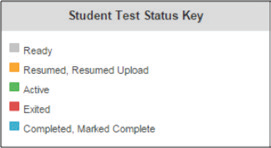 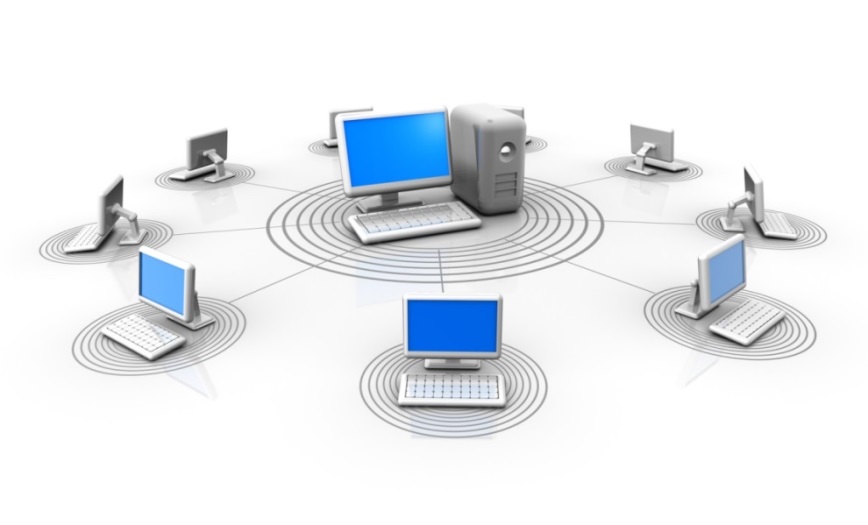 Go to: Topics
Tasks to Complete Before Testing:Starting Test Sessions
Start Test Session in PAnext
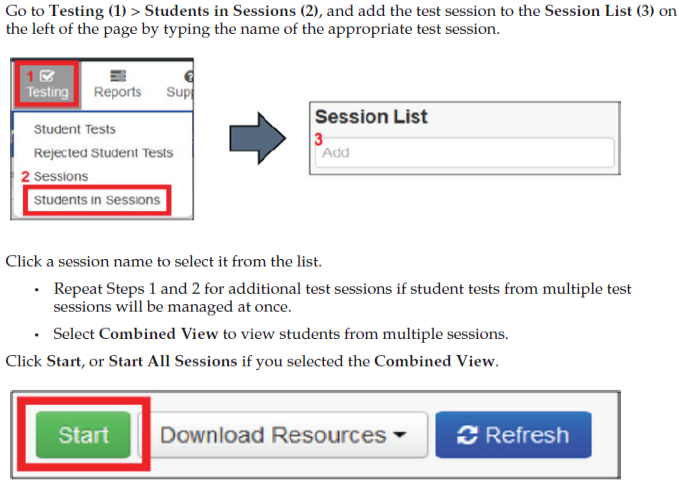 If the Start button is not available, contact the SAC to have the test session Prepared (only SACs and DACs can prepare test sessions).
Go to: Topics
Tasks to Complete Before Testing:Unlocking Test units
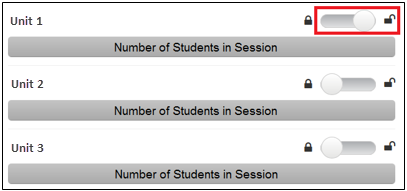 Only one unit can be unlocked at one time for a student.  
Students that are taking make-up units can be unlocked individually.
S/SS assessments may not be administered out of order.  
PARCC units may only be taken out of order for make-up testing.
Go to: Topics
Topics
CMAS Administration Overview
Testing Schedule
Administration Policies and Testing Security
Tasks to Complete Before Testing
Tasks to Complete During Testing
Tasks to Complete After Testing
Resources and Support
Go to: Topics
Maintain Test Security
Receive training in administering test sessions properly and securely.
Administer all tests according to appropriate protocols.
Focus full attention on the testing environment at all times during  testing.
Ensure that students do not participate in any form of cheating.
Do not provide assistance to a student that could impact his/her answers.
Follow proper test security procedures for providing accessibility features or accommodations.
Follow chain-of-custody requirements to return all test materials after testing.
Go to: Topics
Tasks to Complete the Day of Testing
On the Day of Testing:

Receive test materials. 
ELA requires headphones for all students, all units
Headphones required for students using TTS
Manage test sessions in PAnext .
Read the appropriate SAY directions from the TAM.
Distribute test materials to students.
Help students log in to TestNav.
Keep/monitor time.
Supervise and monitor test activity.
Provide break, if applicable.
Report testing irregularity or security breaches to SAC.
Go to: Topics
Supported Browsers/Apps
The following browsers and apps can be used for testing:
Firefox ESR 45 (32-bit)
TestNav App for
Desktop
Chromebook
iPad
Android
Optional: Identify Student Testing Device
on Student Testing Ticket
Strongly suggest identifying the device identifier on which the student tests. Use the same device each day of testing for a content. For example, the student tests all ELA units on device #11, but math could be taken on a different device.
Go to: Topics
Interruptions During Testing
If there is an interruption to testing, including if a student becomes ill,
The student should:
Select the button next to his or her name displayed in the top right corner of the screen
Choose the option “Sign out of TestNav”; then select “Save and Return Later” on the Exit Test screen.
The test will be closed on the student’s device and the student will be listed in “Exited” status on the Students in Sessions screen.
A Test Administrator must “Resume” the student’s test before the student can continue with the same test.

If a student exits TestNav (either unintentionally or intentionally) before completing a test unit:
Verify that TestNav is shut down on the student’s device.
Resume the student’s test in PAnext.
The student’s test will resume from the point at which the test was interrupted.
The system will upload any test responses that the student entered after the interruption if resuming on the same testing device.
s
Go to: Topics
Interruptions During Testing
To resume* units in PAnext, the following steps should be taken on the TA’s device.

From the Students in Session screen, use one of two options:
Resume a small number of students:
Select the drop-down arrow next to the student’s unit status; select Resume or Resume Upload.
If the unit status is Exited and TestNav is shut down on the student device, select Resume.
If the unit status is Active and TestNav is shut down on the student device, select Resume Upload to force TestNav to check for a saved response file (SRF) when the student logs in to continue.
Resume several student tests at the same time:
Select the checkbox next to the student(s) whose unit status needs to be updated. 
Open the task list, select Resume Student Tests, and click Start. 
Select the checkbox next to the unit that is to be resumed for the student(s); click Resume. 
When a test is resumed using this option, the test is set to Resumed Upload. This forces TestNav to check for an SRF when a student logs in to continue.

*A unit cannot be resumed if it is in Resumed, Marked Complete, or Completed status.
NOTE: Units will only go into Completed status if the student has selected the green Yes, Submit Final Answers button on the Test Submit Warning screen. Units will not be unsubmitted for students who take this action prematurely.
PARCC Units with Two Sections
Some PARCC math tests Unit 1 contain two sections:
When 20 minutes remain in the unit, there is a reminder script
7th Grade Math – Unit 1 contains Non-calculator and Calculator sections
Both sections must be completed within the 80 minute unit testing time
High School Math – Unit 1 contains Non-calculator and Calculator sections
Both sections must be completed within the 90 minute unit testing time
If needed, distribute calculators after students have submitted the first section 
Multi-section units only:
At the end of the first section, the following screen appears: 
TAs may look at this screen and tell the student to submit this section to continue into the Calculator section of this unit.  

The second End of Unit screen reads “End of Unit 1: Calculator Section.”  Students will submit final answers from this screen.
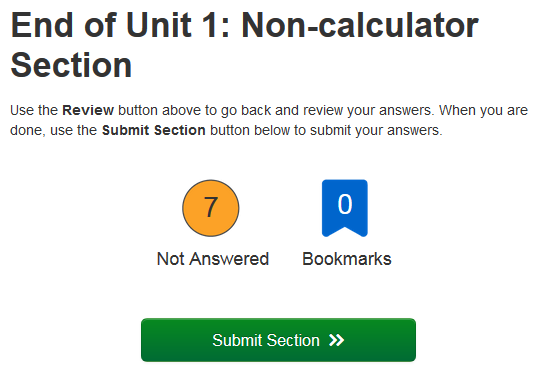 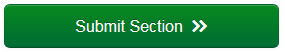 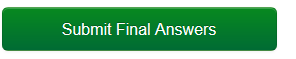 Student Submits Test
Units will only go into “Completed” status if the student has selected the green “Yes, Submit Final Answers” button on the “Test Submit Warning” screen.
Once a student goes through the multi-step process to submit their answers for a unit, that unit is complete and will not be re-opened. 
Select the Review button.
Scroll to the bottom of the drop-down menu and select the End of Section option.
Select Submit Final Answers on the End of Section screen.
Select Yes, Submit Final Answers on the Test Submit Warning screen.
A message will appear on the screen that says, “Sign out complete. Thank you for using TestNav.”
Verify that Answers have been Submitted
At the end of each unit, verify in PAnext that all students who just completed testing show a unit status of “Completed” in the unit column on the Students in Session screen.

If any students are in “Exited” status, they did not submit their final answers before signing out of TestNav.



Resume the student’s test and have the student sign in to TestNav using their Student Testing Ticket.
The student should then go through the proper steps to submit their final answers.
Confirm that the student’s unit status changes to “Completed” in PAnext.
If any students are in “Active” status, but they are no longer signed in to TestNav, they are not properly logged out of the test (e.g., the computer froze or the browser crashed during testing or while the student was submitting their answers).



Change the student’s status to “Resume Upload” and have the student sign in to TestNav using their Student Testing Ticket.
The student should then go through the proper steps to submit their final answers again.
Confirm that the student’s unit status changes to “Completed” in PAnext.
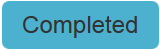 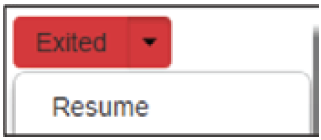 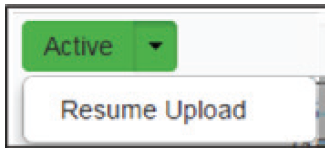 Lock unit
at the End of Each Testing Session
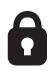 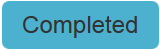 Lock the tested unit at the session level.
The unit status for students who just completed testing should now be locked and “Completed”.
The unit status for students who were absent should be locked and “Ready”.

Sign out of PAnext. Do not stop the test session in PAnext until all units have been completed by all students.

Collect Student Testing Tickets, any accommodated test materials, and used scratch paper and place in an unsealed secure return envelope.
Return the secure return envelope to the SAC.
Document the return of all secure test materials (used and unused) on your school’s chain of custody form.
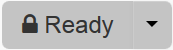 Go to: Topics
Troubleshooting Guidance
When a technology disruption affecting a single student occurs, Test Administrators should follow these steps:
Note the time of the disruption.
Follow procedures on troubleshooting and support.
If issue persists, move the student to another testing device.
Document the situation in writing.
When a technology disruption affecting multiple students occurs, Test Administrators should follow these steps:
Pause testing.
Note the time of the disruption.
Follow procedures on troubleshooting and support.
Resume testing.
Document the situation in writing.
Go to: Topics
Troubleshooting Resources
Test Administrator Manual:
Guidance for Troubleshooting Computer-Based Testing
TestNav 8 Online Support Guide:
Troubleshooting - https://support.assessment.pearson.com/x/UQUqAQ 
Error Codes - https://support.assessment.pearson.com/display/TN/Error+Codes
Issues with Individual Items
If a student reports that an item is not functioning or does not have an answer:
DO NOT read the item.
For items not displaying properly, instruct the student to go to the next item and then return to the item.  
Note the content area, course/grade level, form number, item number, and test format and provide this to the SAC/STC. 
Wording from the test must NEVER be included verbally or in writing
The SAC will contact the DAC and Pearson.
Go to: Topics
Topics
Test Overview  
Test Security and Administration Policies 
Testing Schedule
Tasks to Complete Before Testing
Tasks to Complete During Testing
Tasks to Complete After Testing
Resources and Support
Go to: Topics
Tasks to Complete after Testing
After each unit has been administered:

Ensure all materials have been returned to the SAC.
Test Administrator Manual
Student Testing Tickets
School-supplied mathematics reference sheets
Calculators (if applicable)
Used and unused scratch paper
Headphones
Report accommodations usage and missing materials to the SAC.
After all units are completed, stop test sessions in PAnext.
Report any testing irregularities or security breaches to SAC.
Stop Test Session after Last unit
Once all students are in “Completed” or “Marked Complete” status for all units, the test session should be stopped.








If any units for any students need to be “Marked Complete”, inform the SAC. A reason for marking complete must be provided to the SAC; however, this does not invalidate a test.
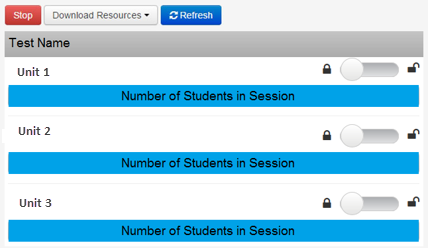 Go to: Topics
Topics
Test Overview
Test Administrations
Testing Schedules
Tasks to Complete Before Testing
Tasks to Complete During Testing
Tasks to Complete After Testing
Resources and Support
Go to: Topics
PearsonAccessnext Landing Page
https://co.pearsonaccessnext.com


Resources for all CMAS administrations
Includes links to:
All practice tests
PARCC.pearson.com
Avocet - online index 
for assessment manuals
and materials
Customer Service
	Contact Information
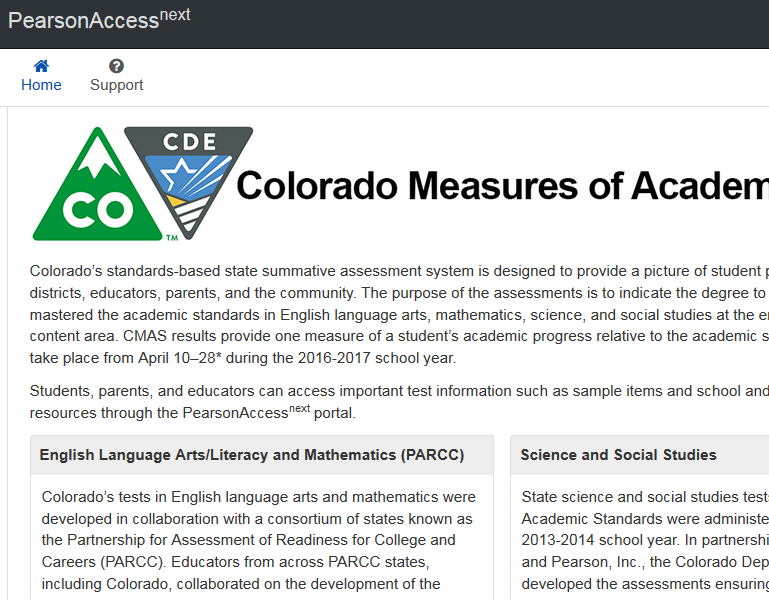 Go to: Topics
PARCC Portal
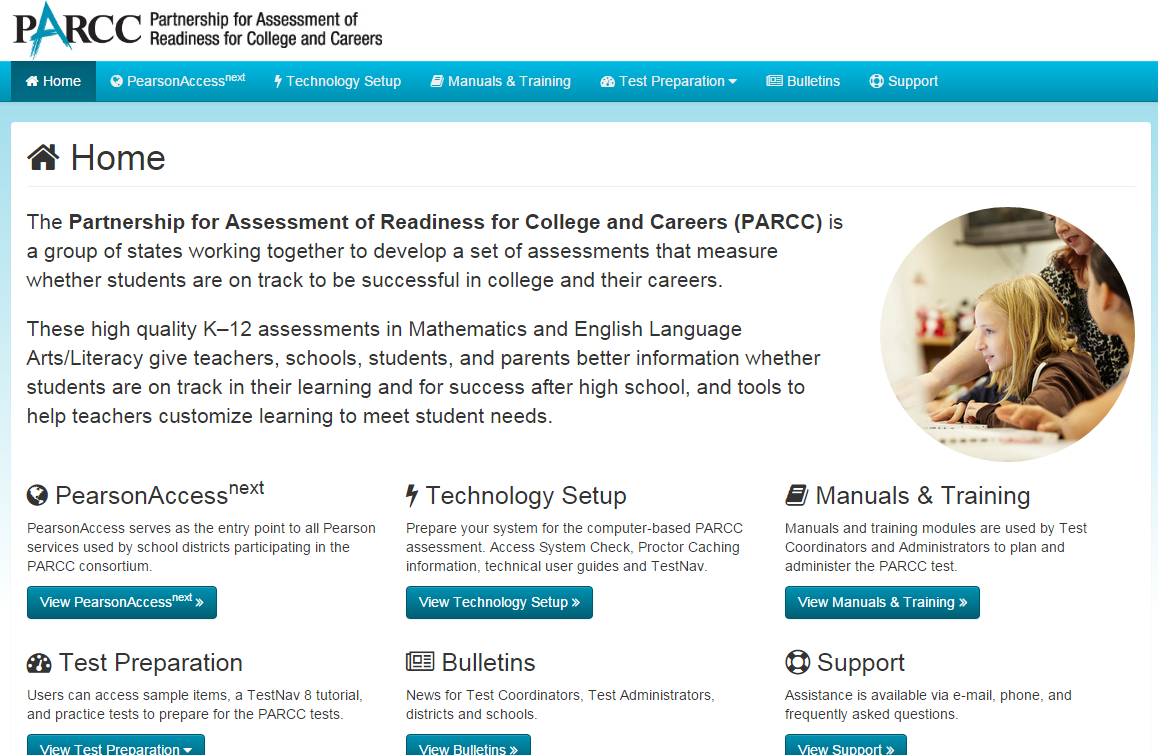 http://parcc.pearson.com
Customer Support
Contact Customer Support for assistance with:
Navigating PearsonAccessnext
Navigating the Training Center
Managing test sessions
Managing user IDs and passwords
Accessing resources
TestNav
75
Communication
If you have are experiencing an issue or require guidance or support, go through the proper channels. (This includes when students submit final answers prematurely.)

TA – Contacts School Assessment Coordinator (SAC)
SAC – Contacts District Assessment Coordinator (DAC)
DAC contacts CDE
NOTE: Submitted units will not be re-opened as students have to go through multiple steps and confirmations before their status changes to “Completed”.
Colorado Security Agreement Form
Sign the Colorado Security Agreement form for 
Spring 2017 CMAS and CoAlt: ELA, Math, Science and Social Studies 
and return it to your SAC/STC.

http://www.cde.state.co.us/assessment/2017cosecurityform
Go to: Topics
Thank you